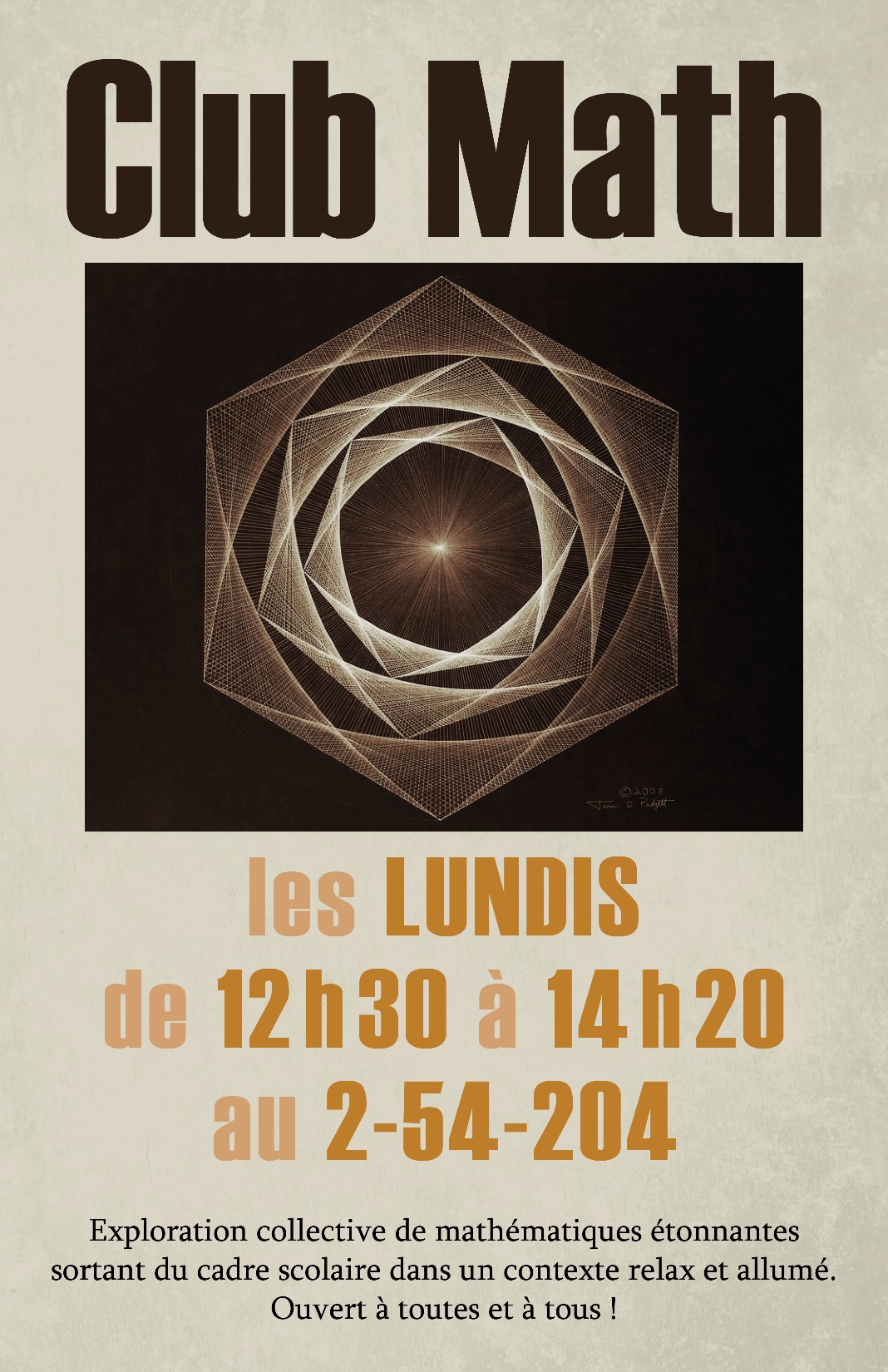 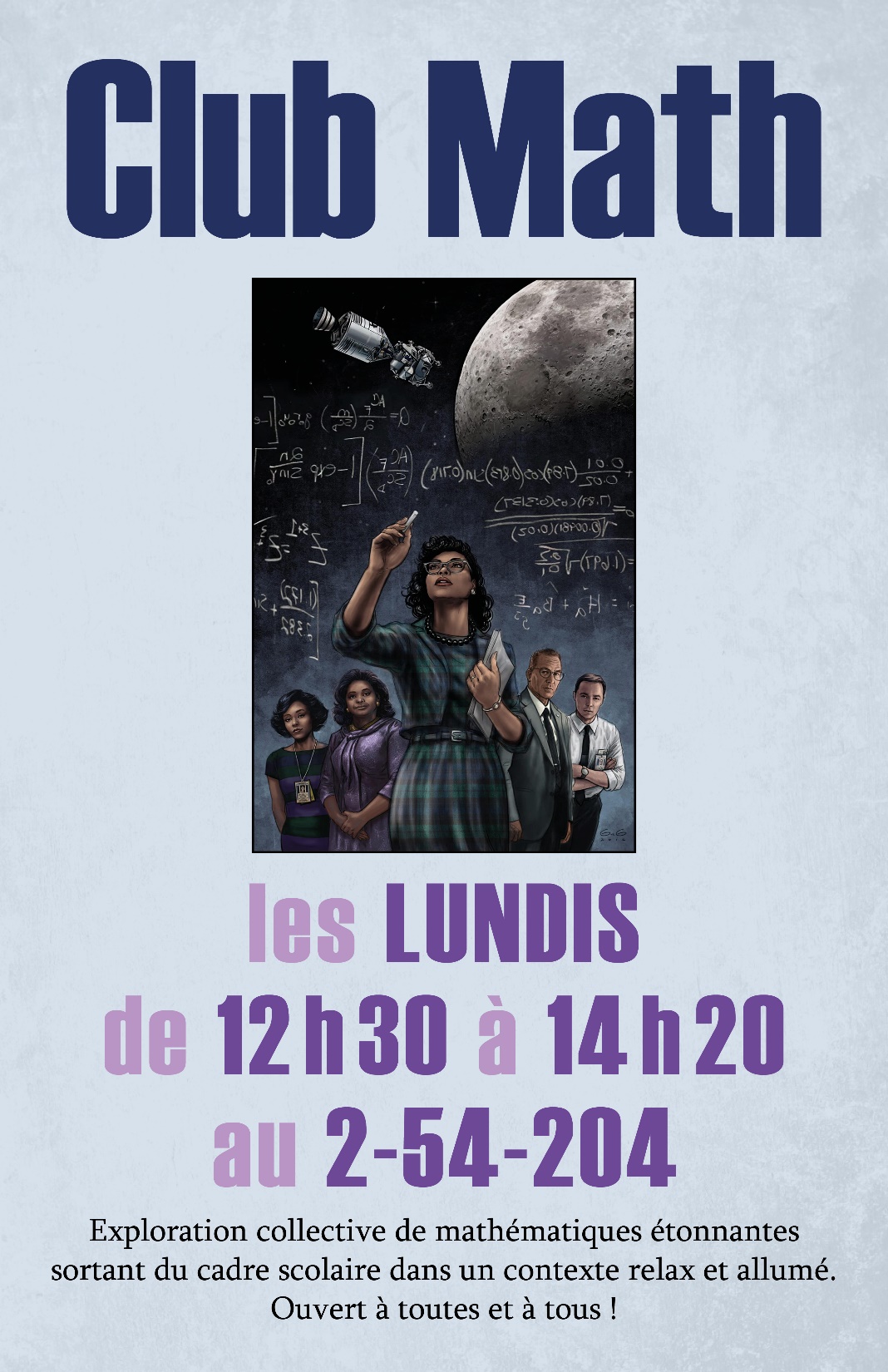 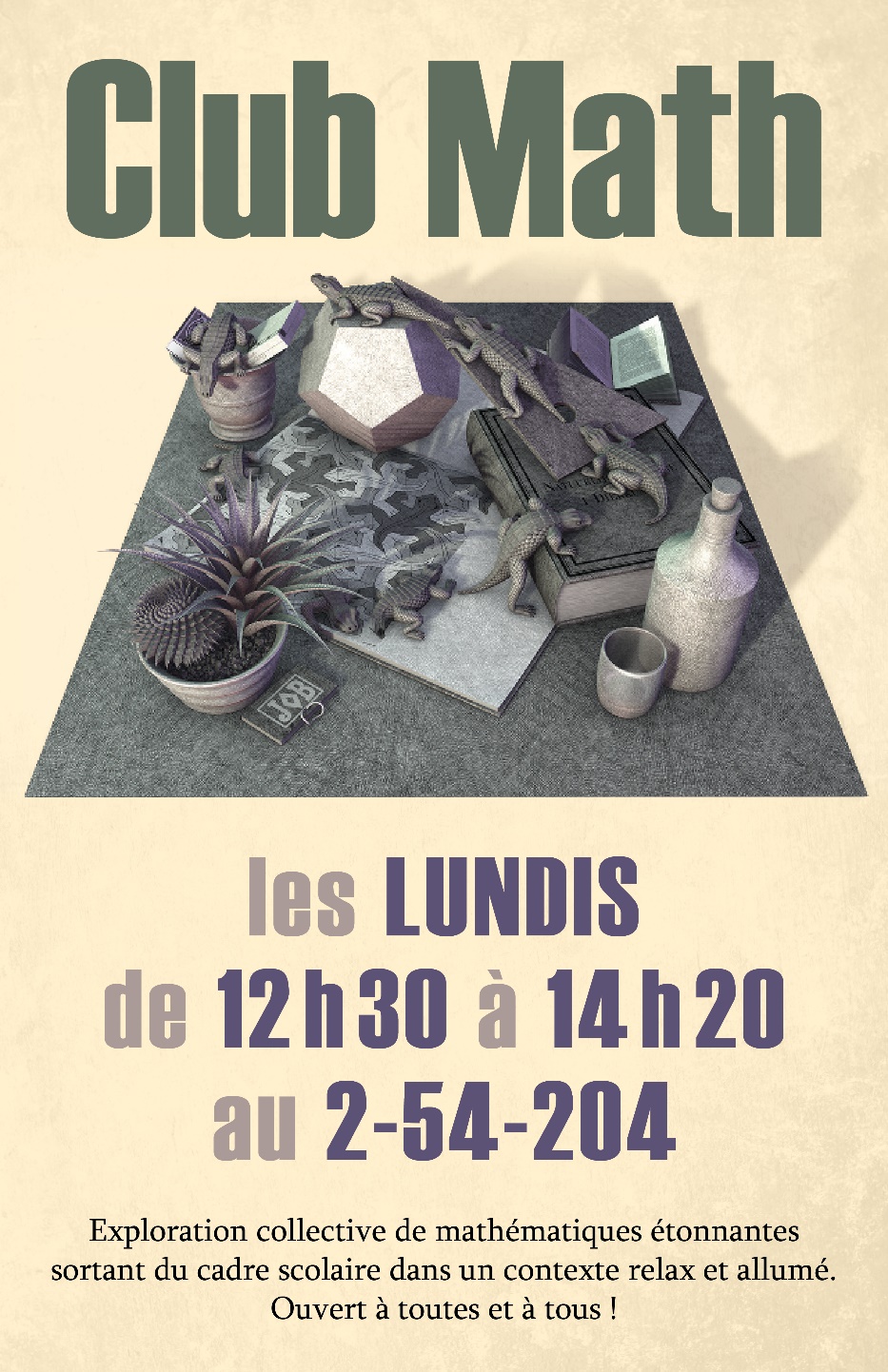 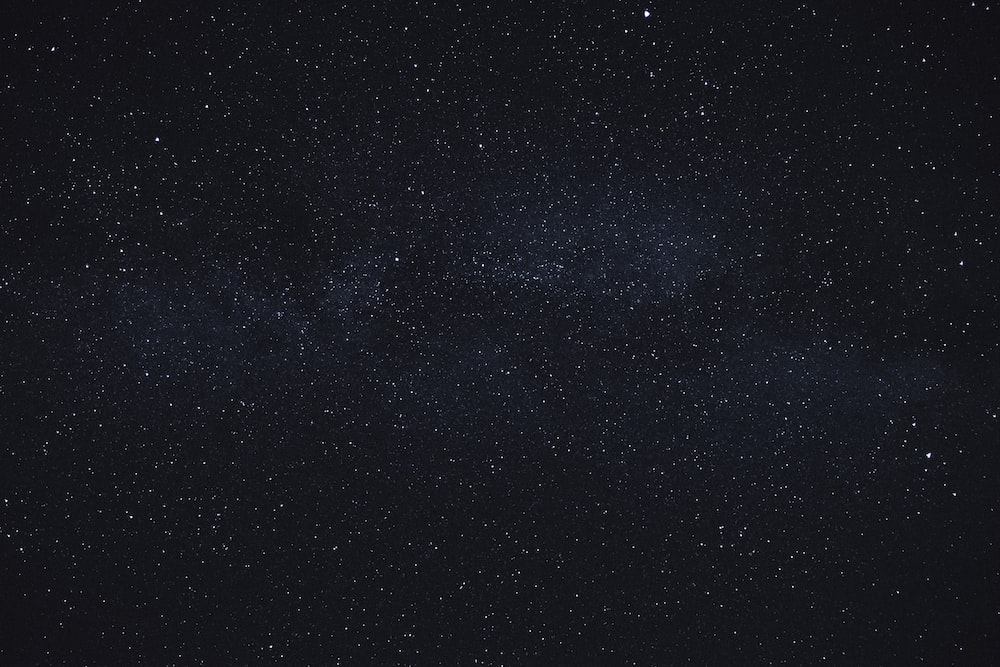 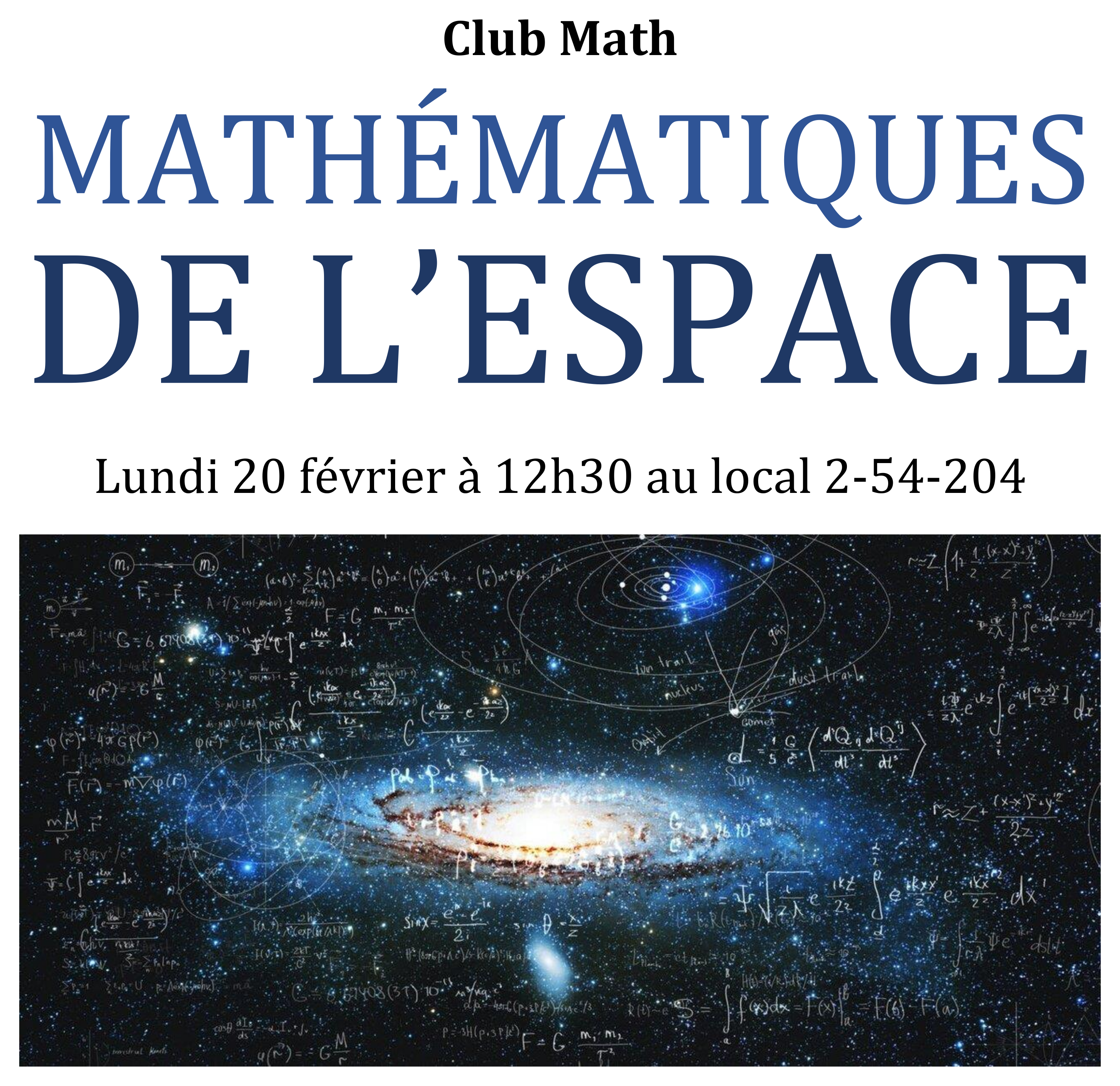 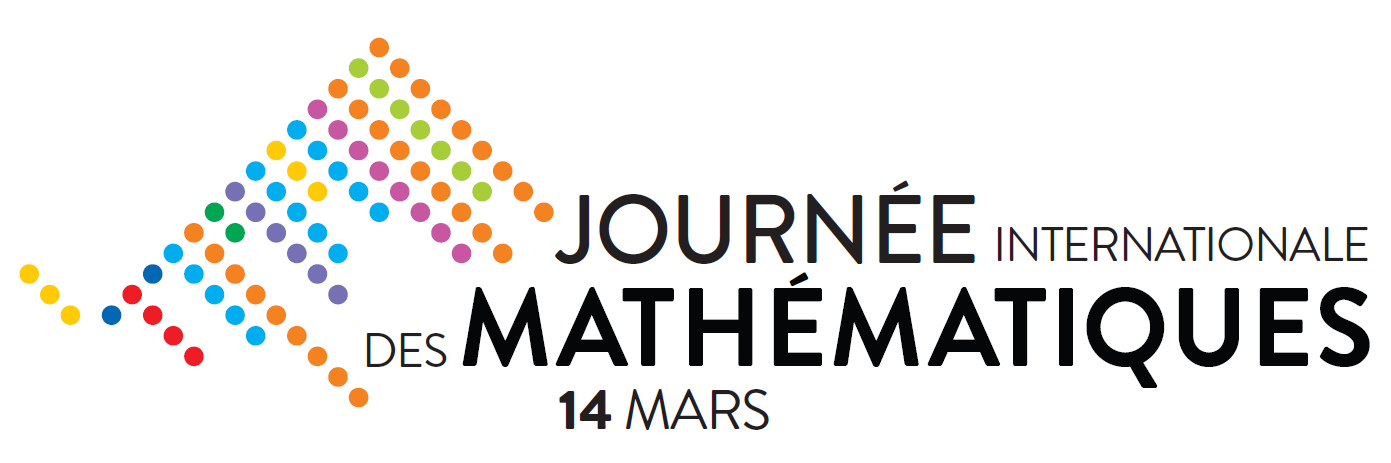 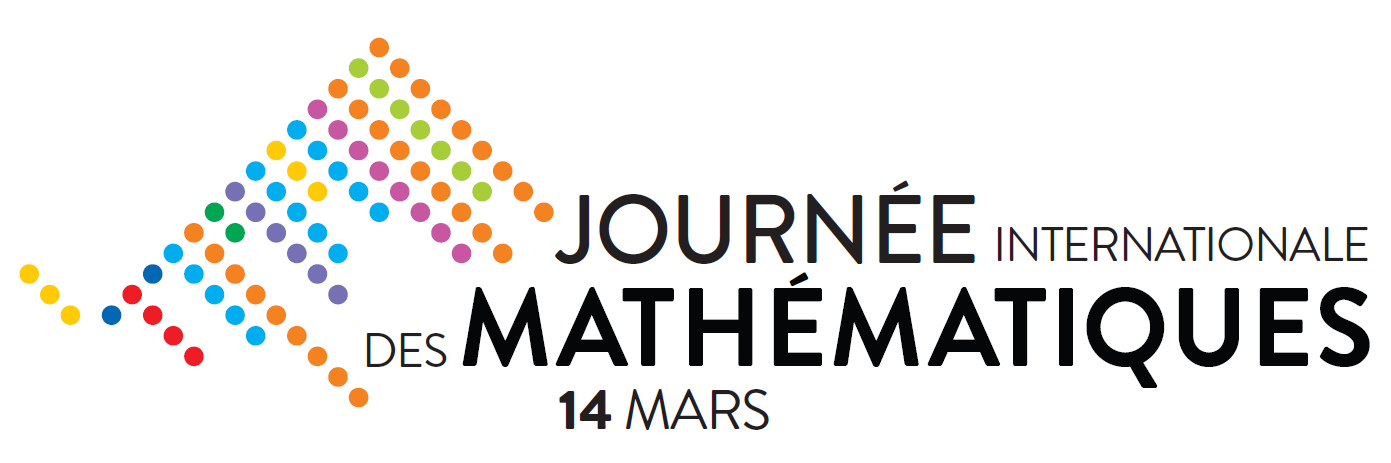 1. Séance du Club Math sur le nombre pi (13 mars)
— Préparé et présenté par des enseignants et des étudiants
— Pizzas et tartes (pie)
2. Affiches sur le campus (14 mars)
3. Vidéo sur le nombre pi
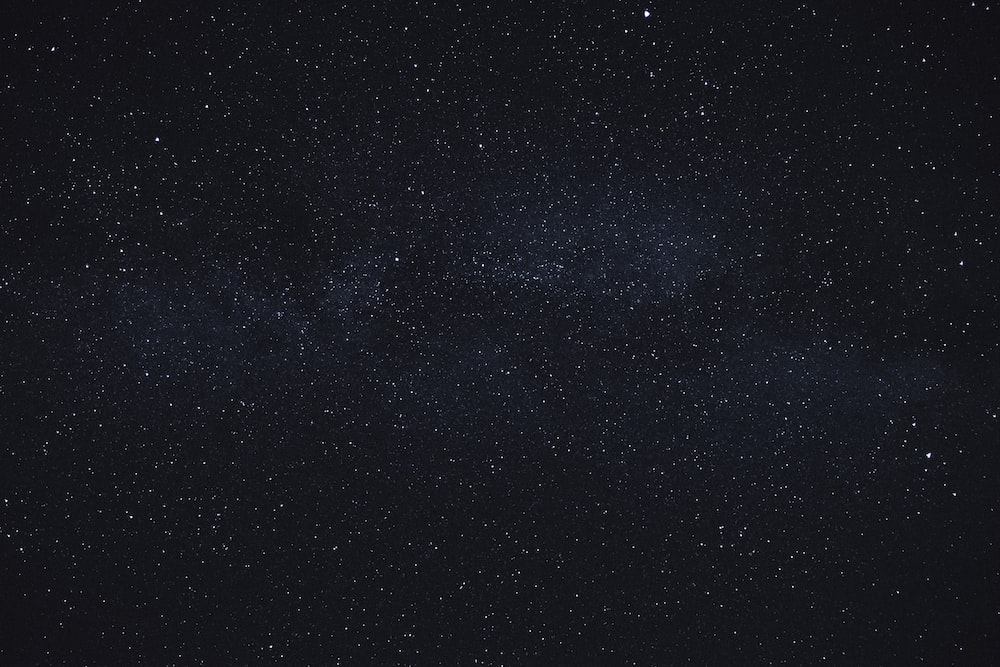 Planète la plus proche de la Terre
Calcul de la circonférence de la Terrepar Ératosthène
Stabilité de notre système solaire
Prédiction de l’existence des trous noirspar les mathématiques
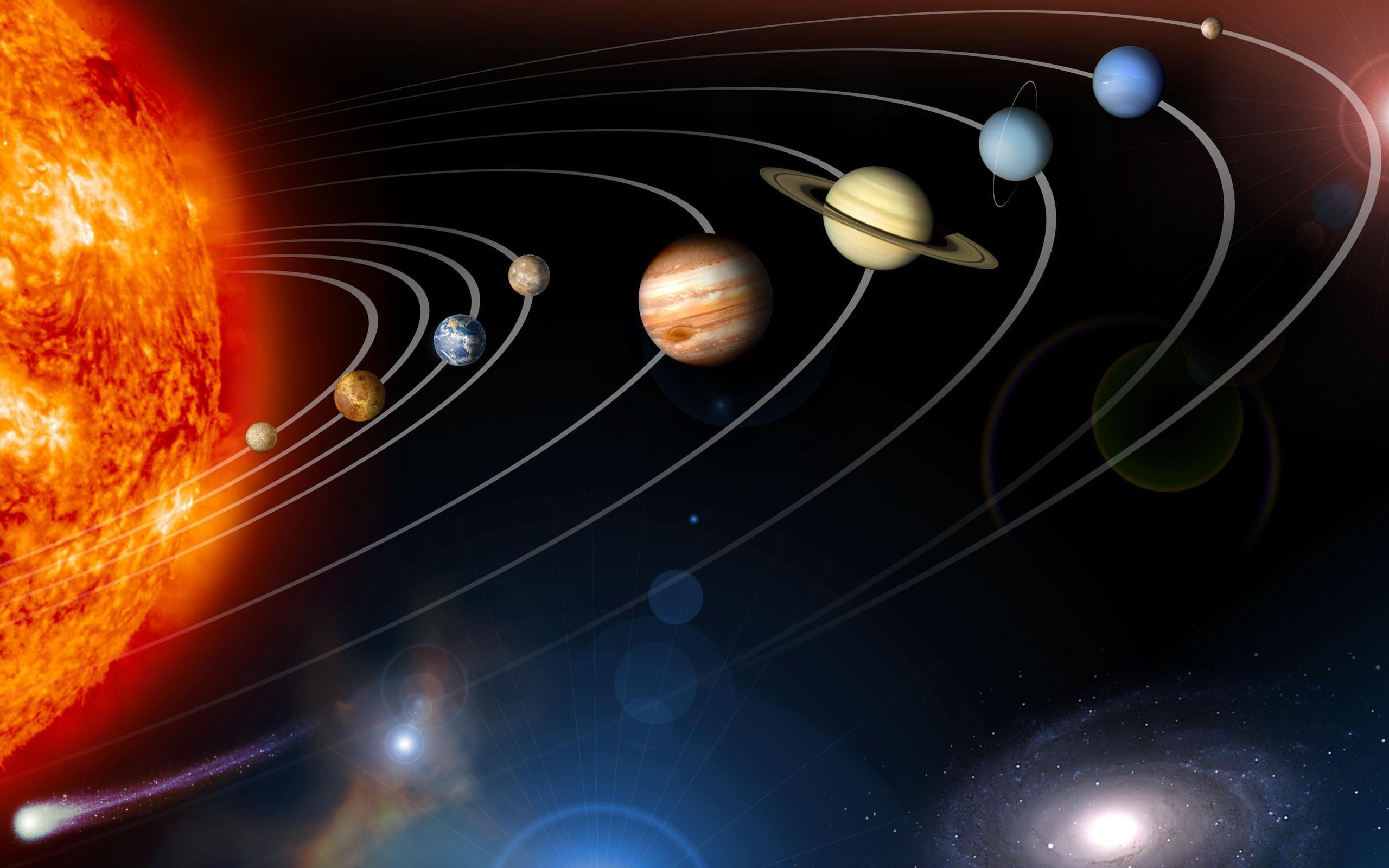 Planète la plus proche de la Terre
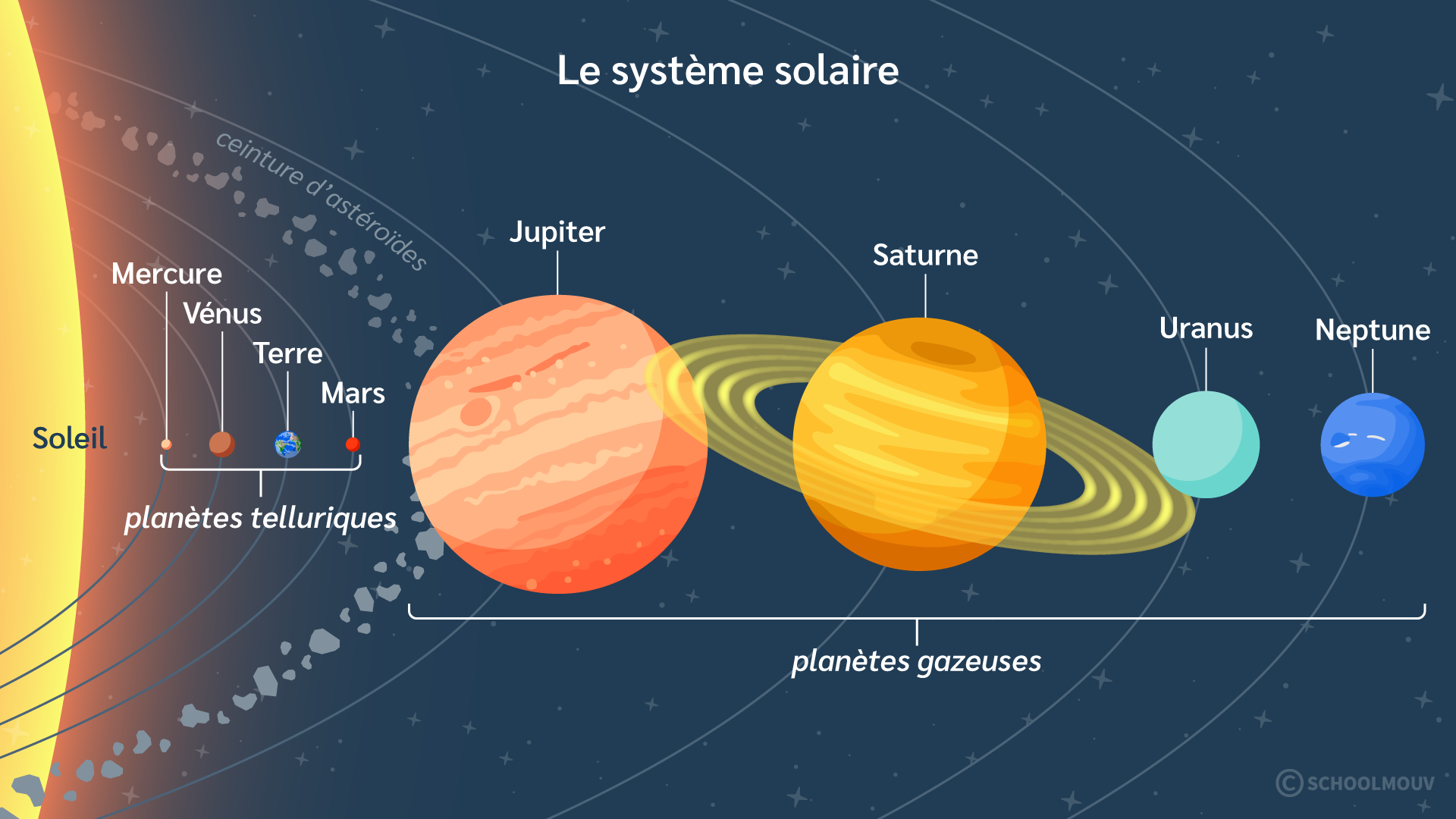 Planète la plus proche de la Terre
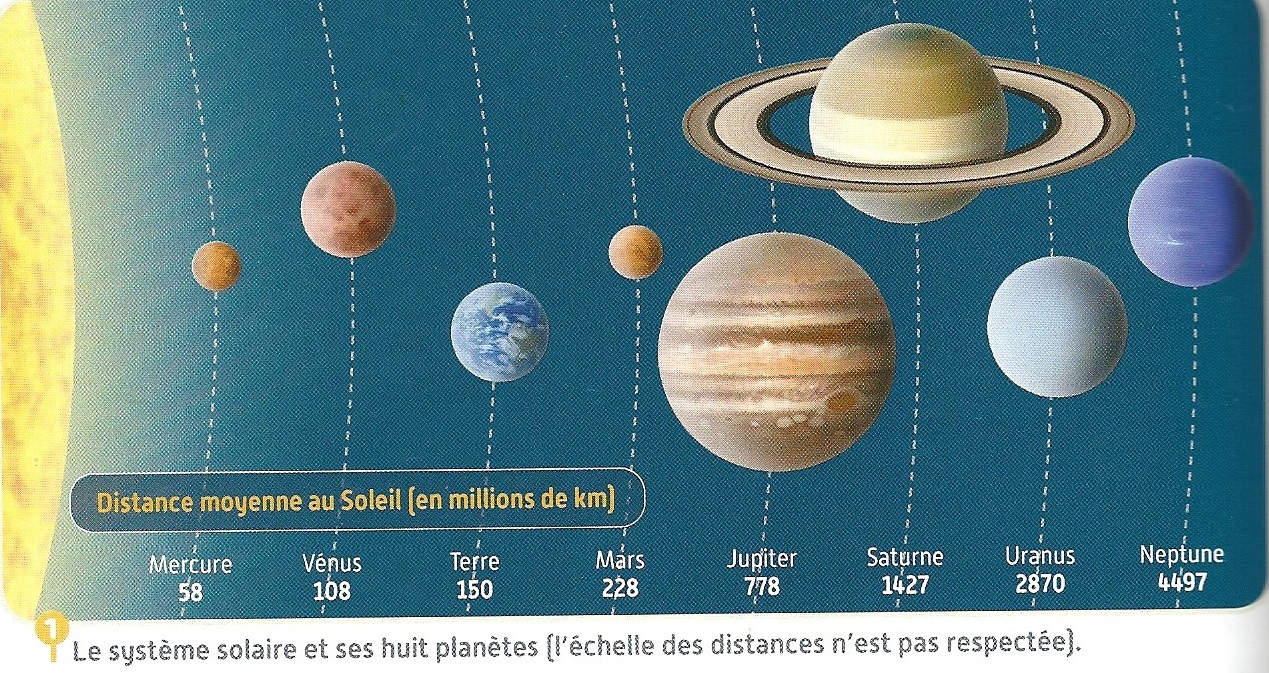 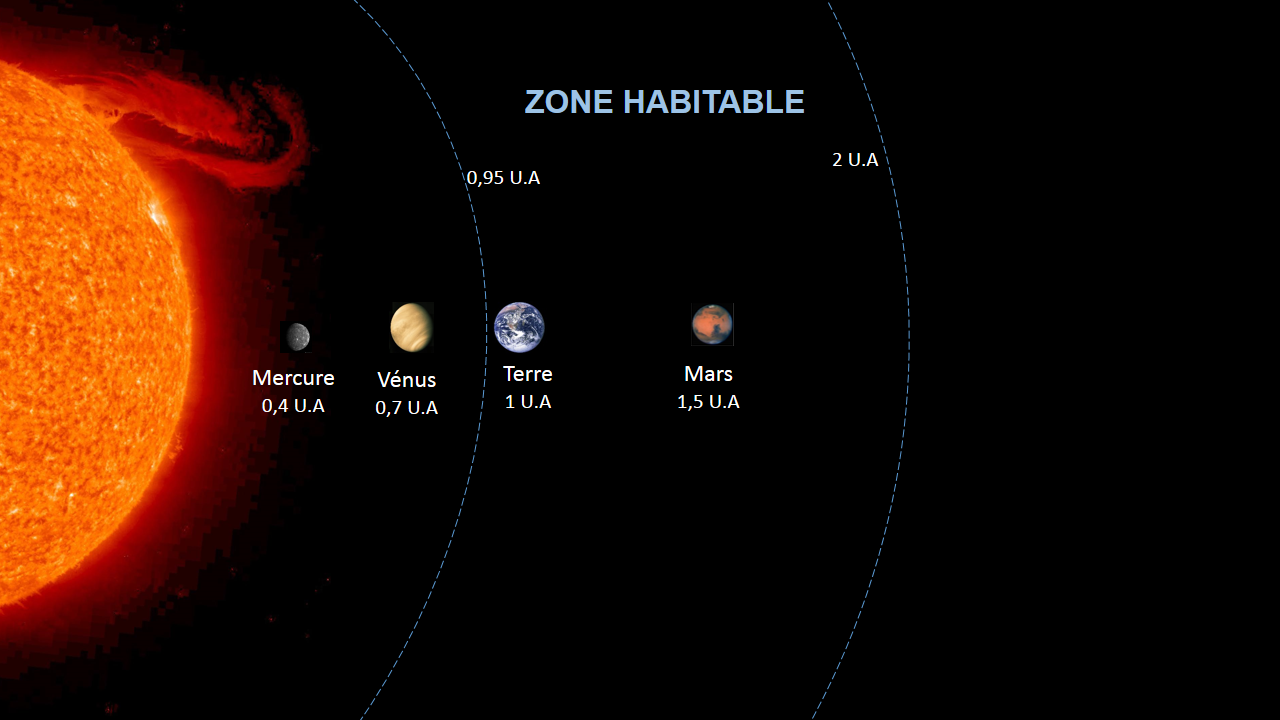 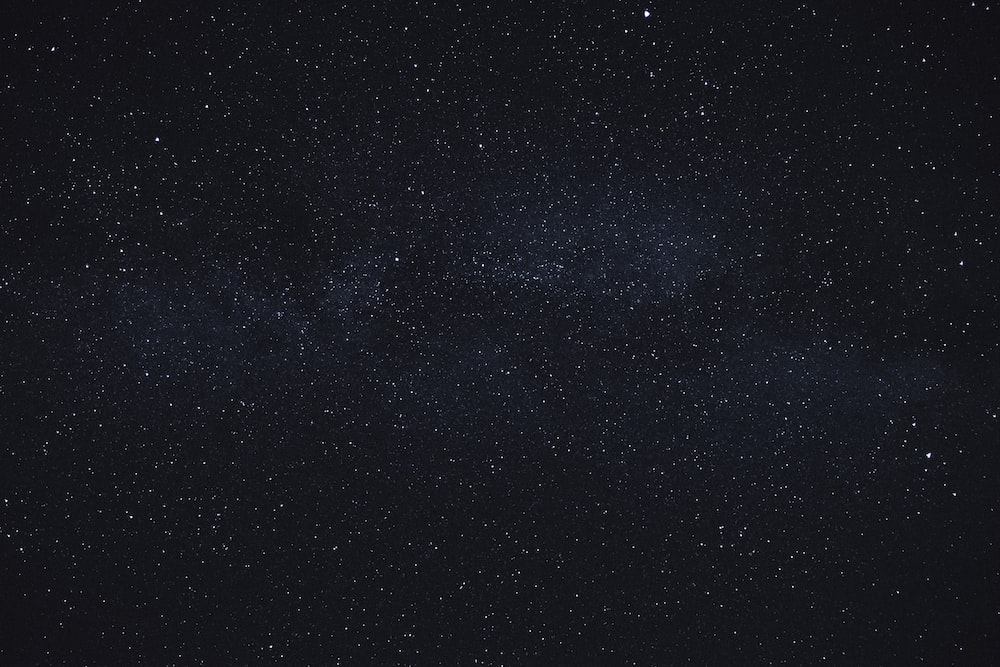 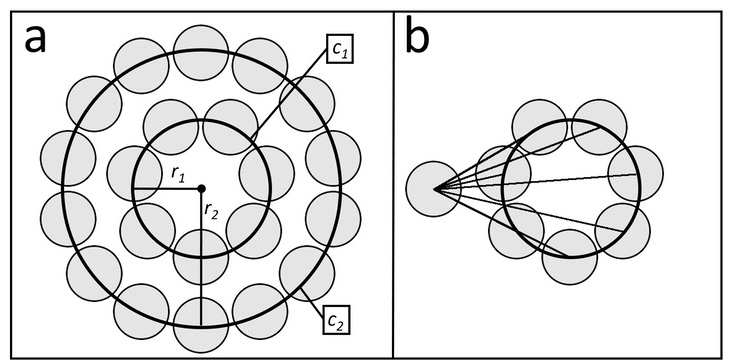 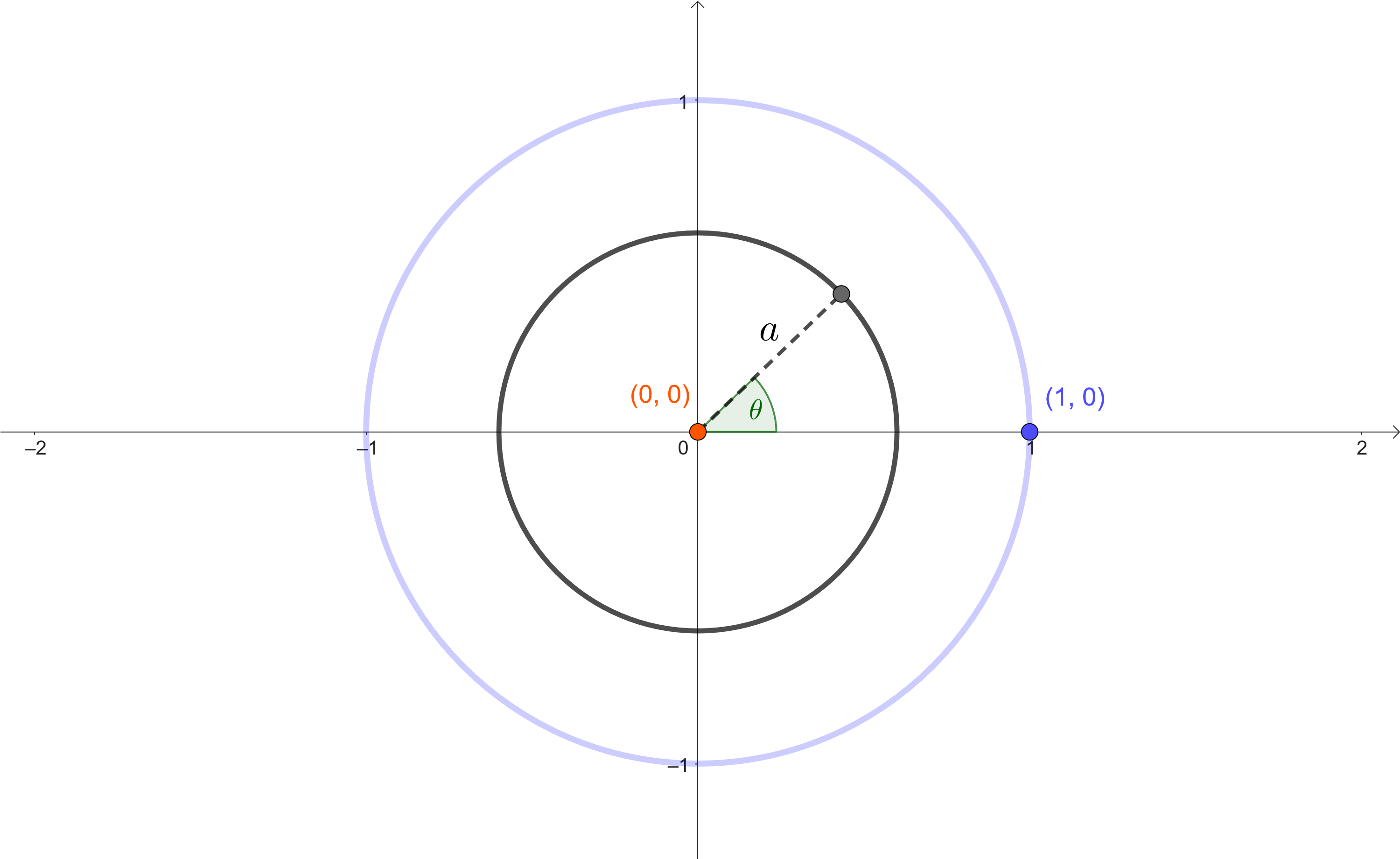 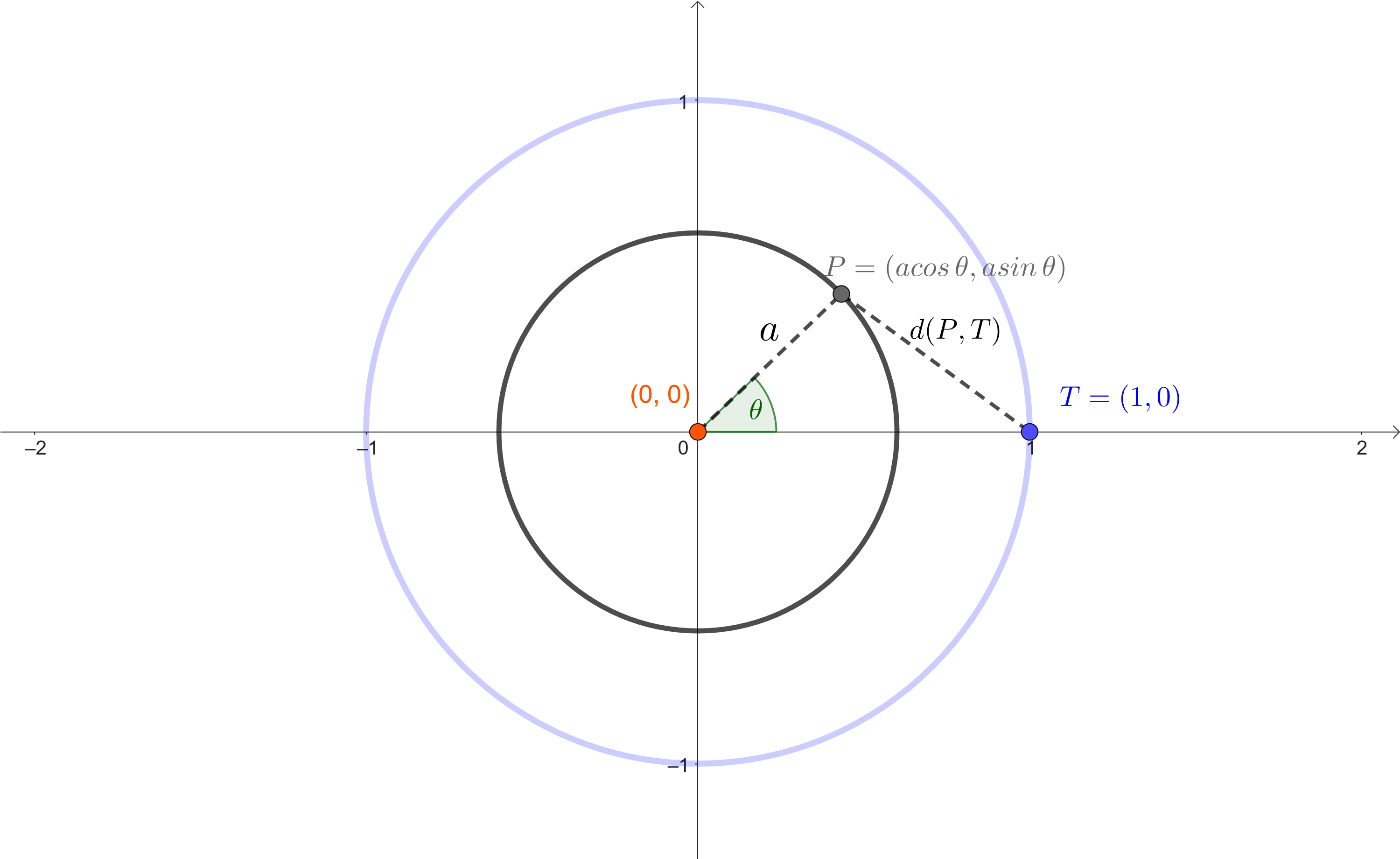 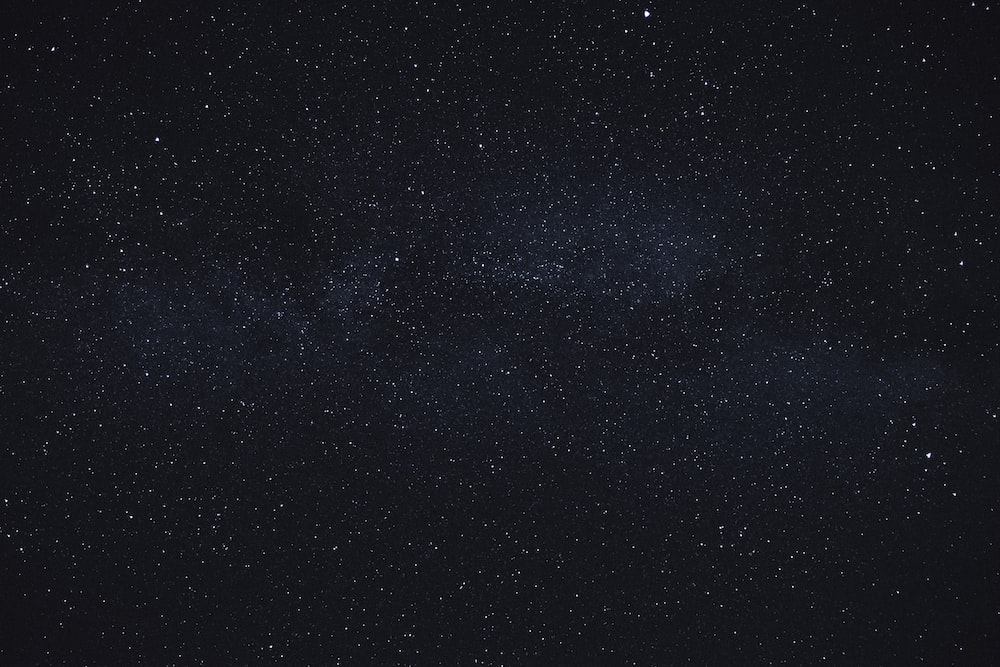 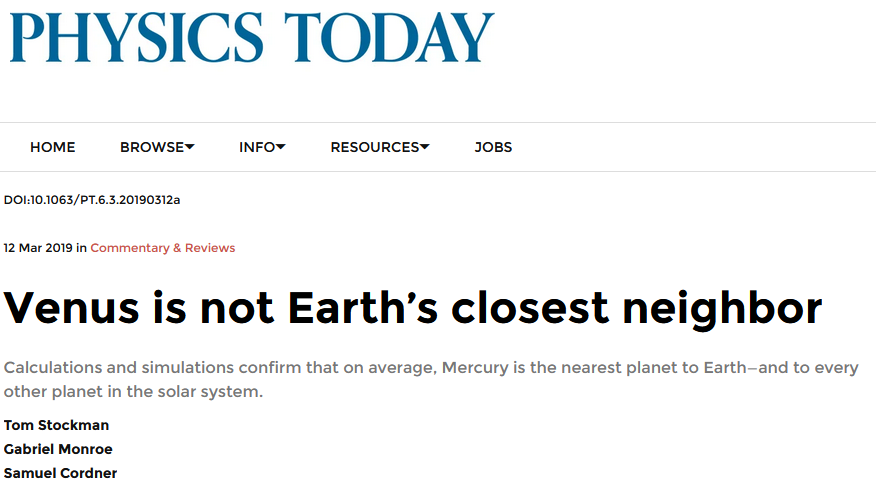 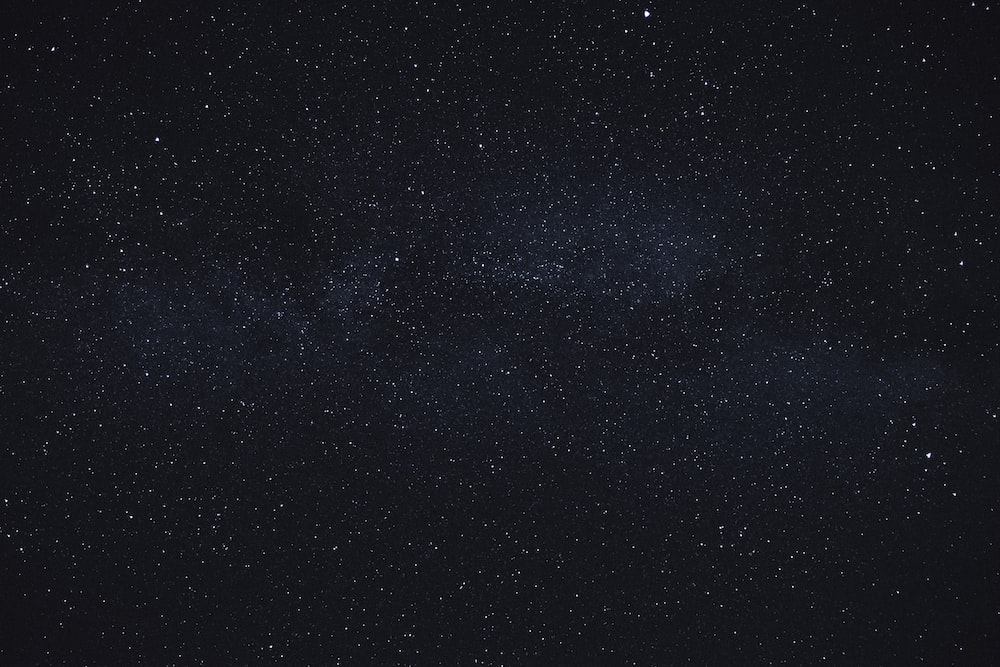 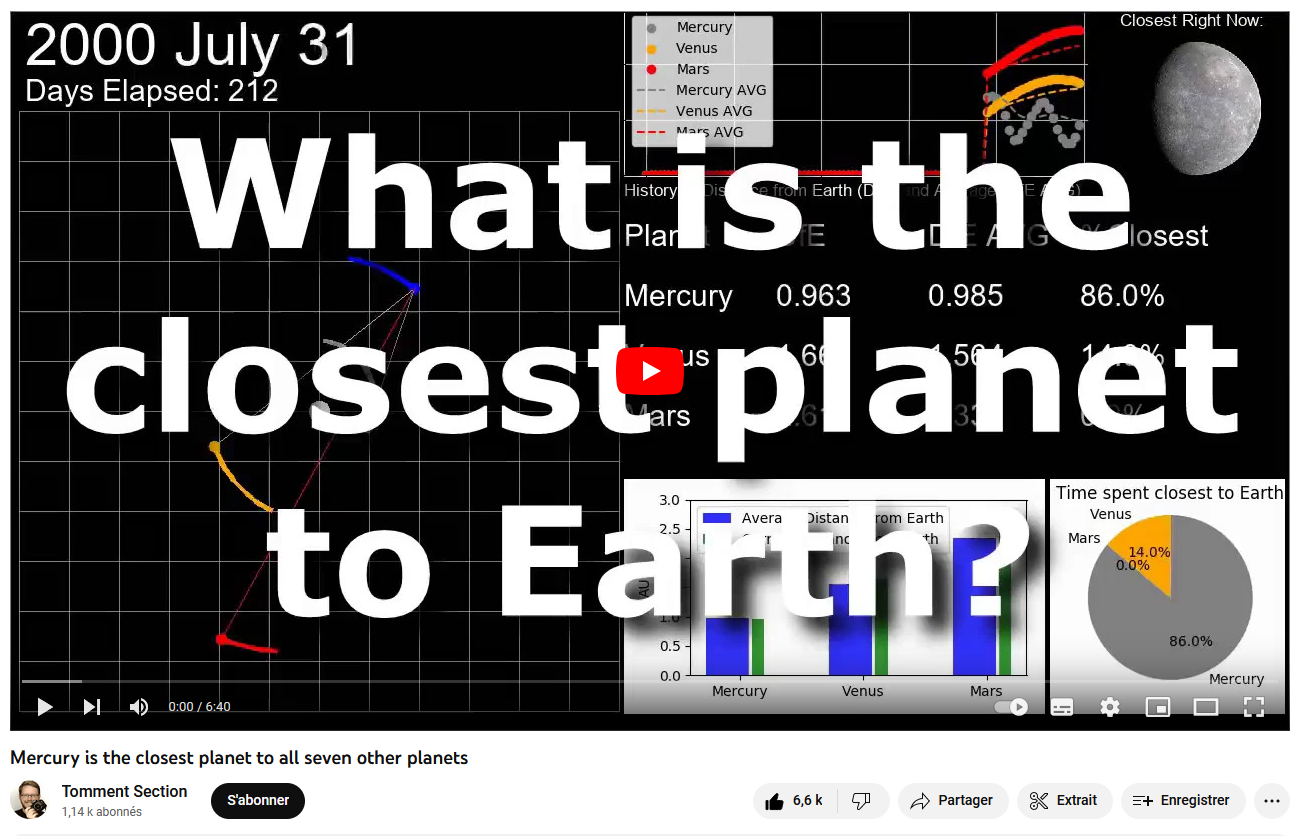 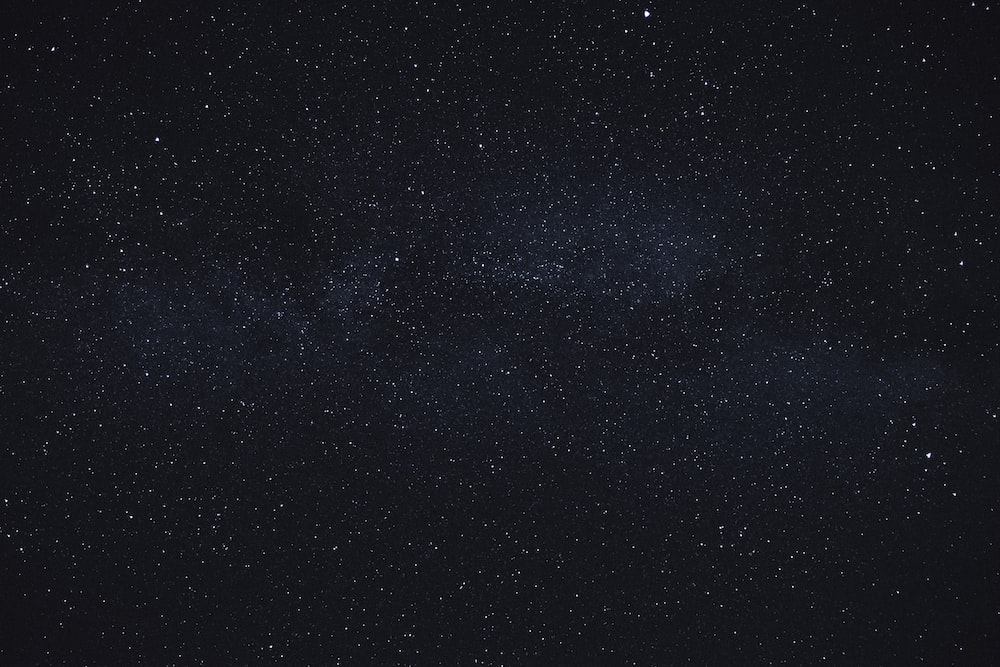 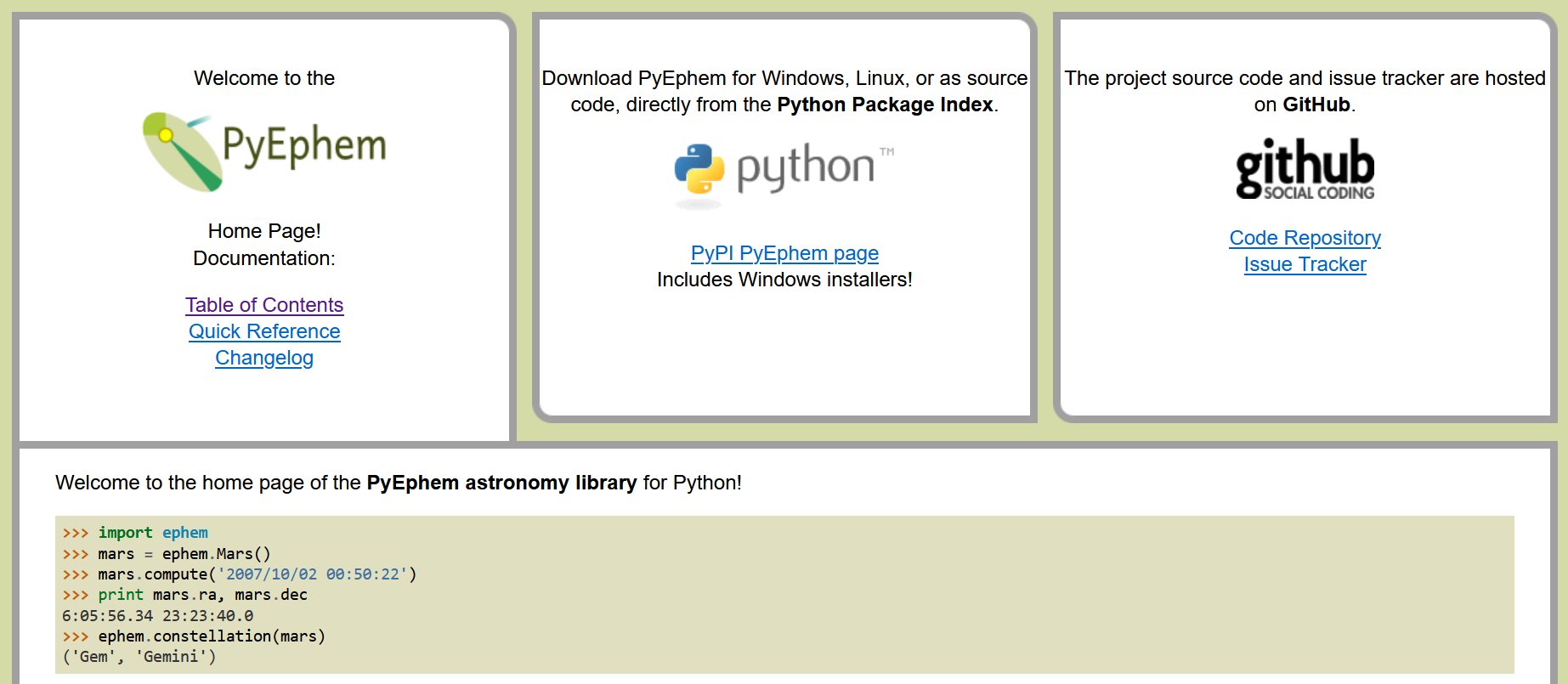 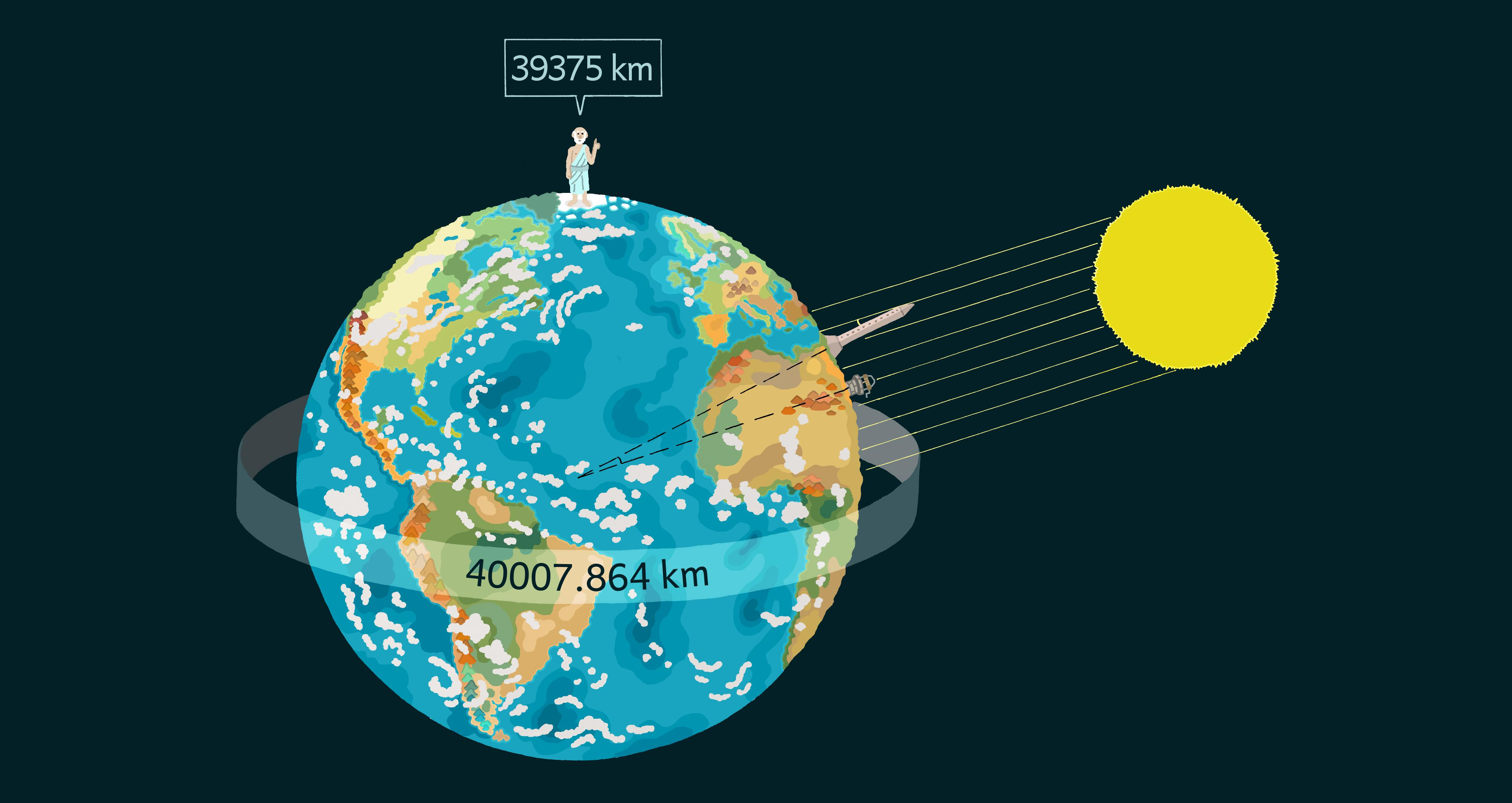 Circonférencede la Terre
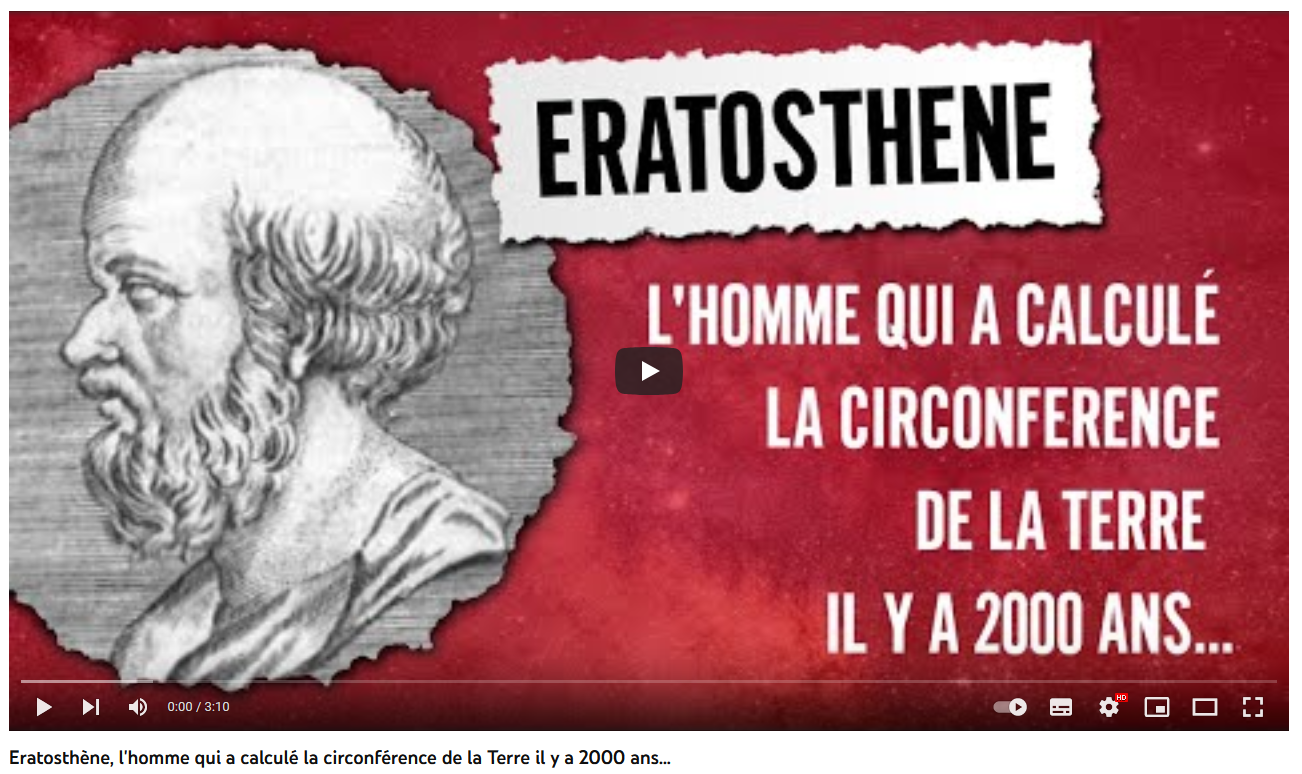 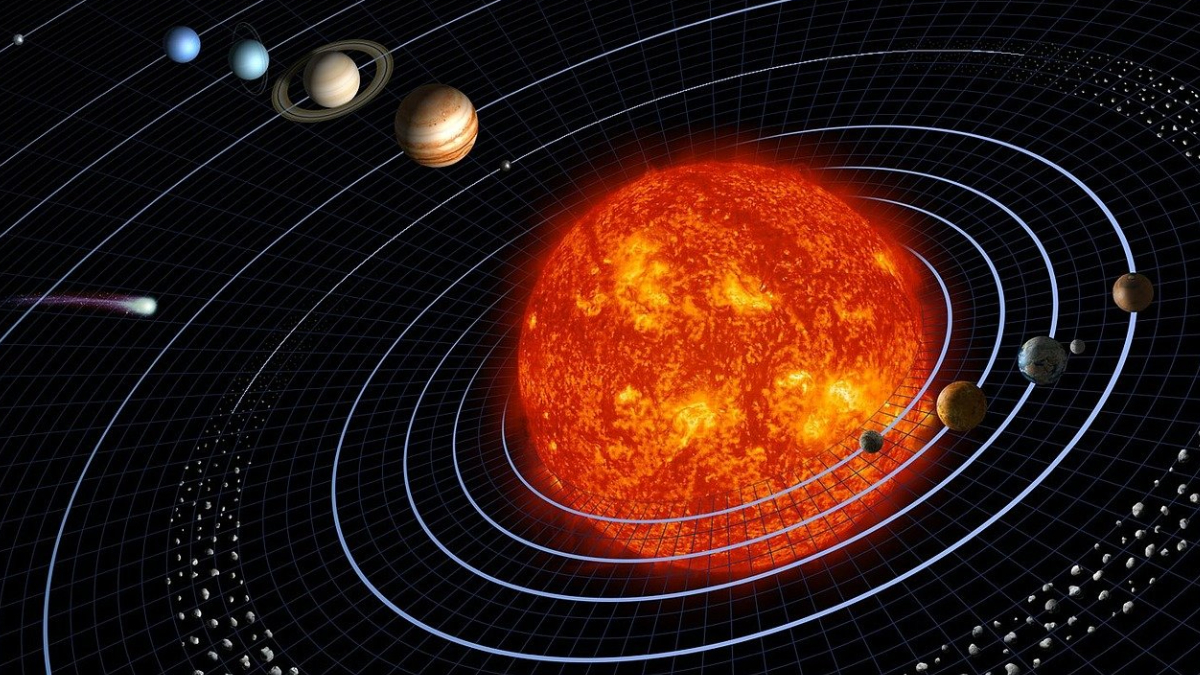 Stabilité de notre système solaire
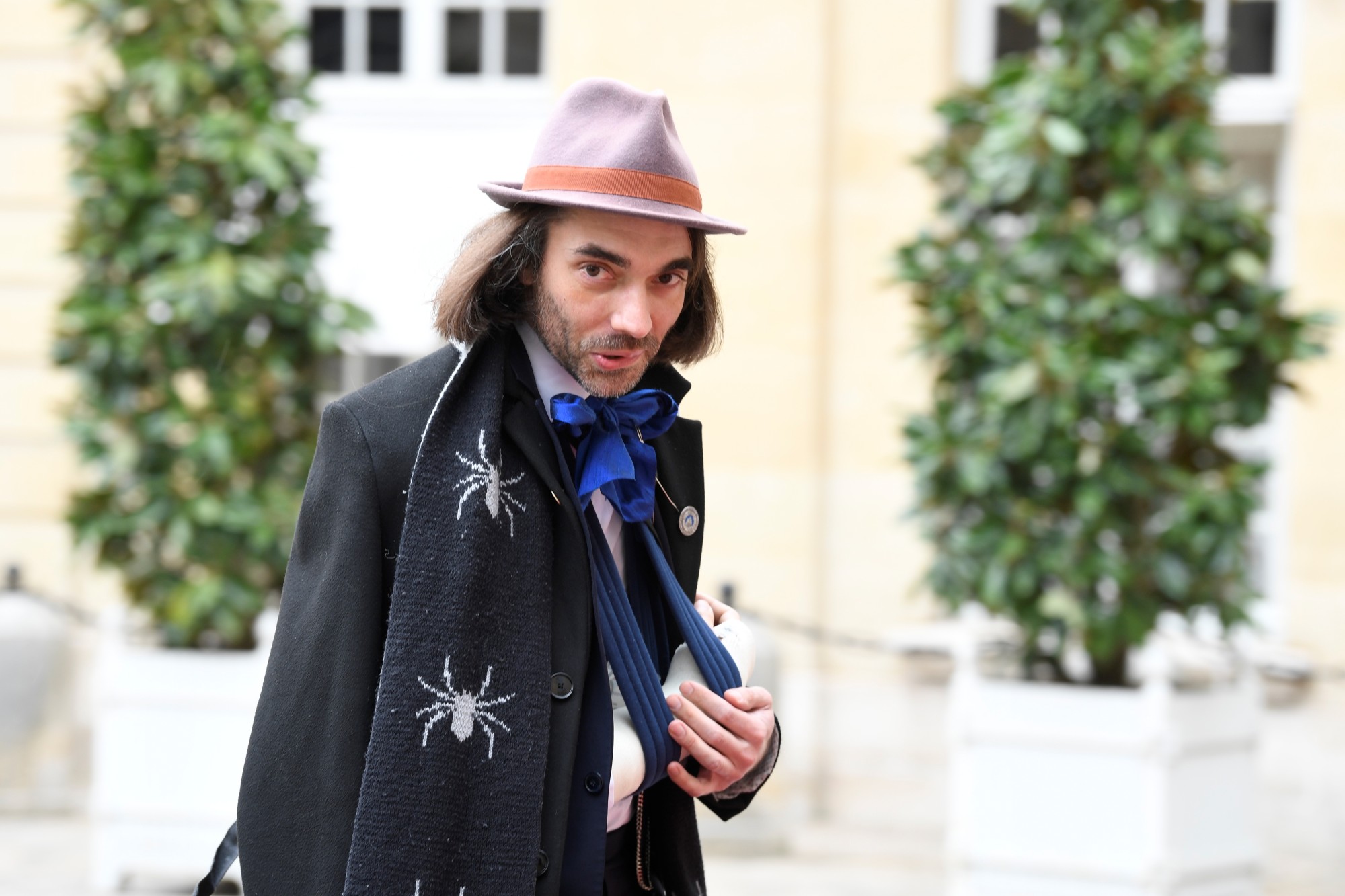 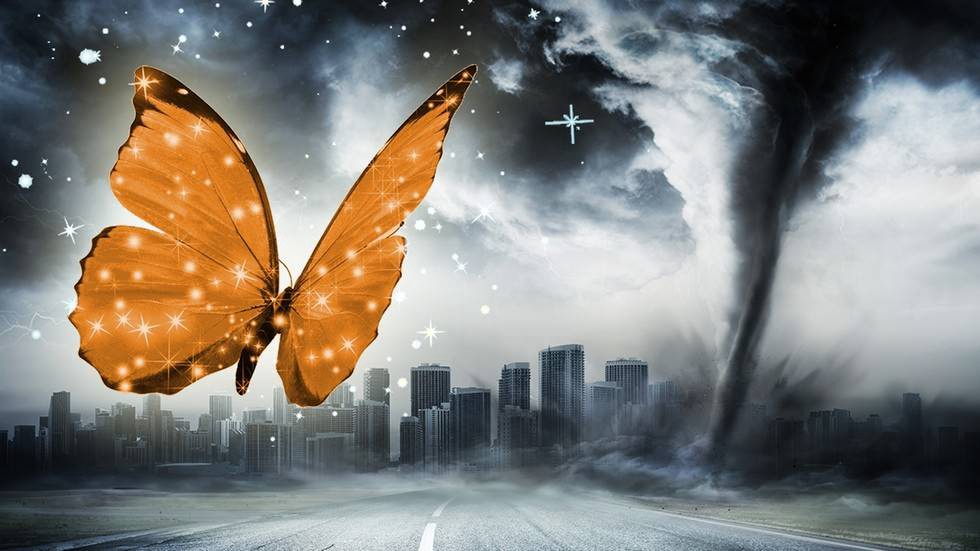 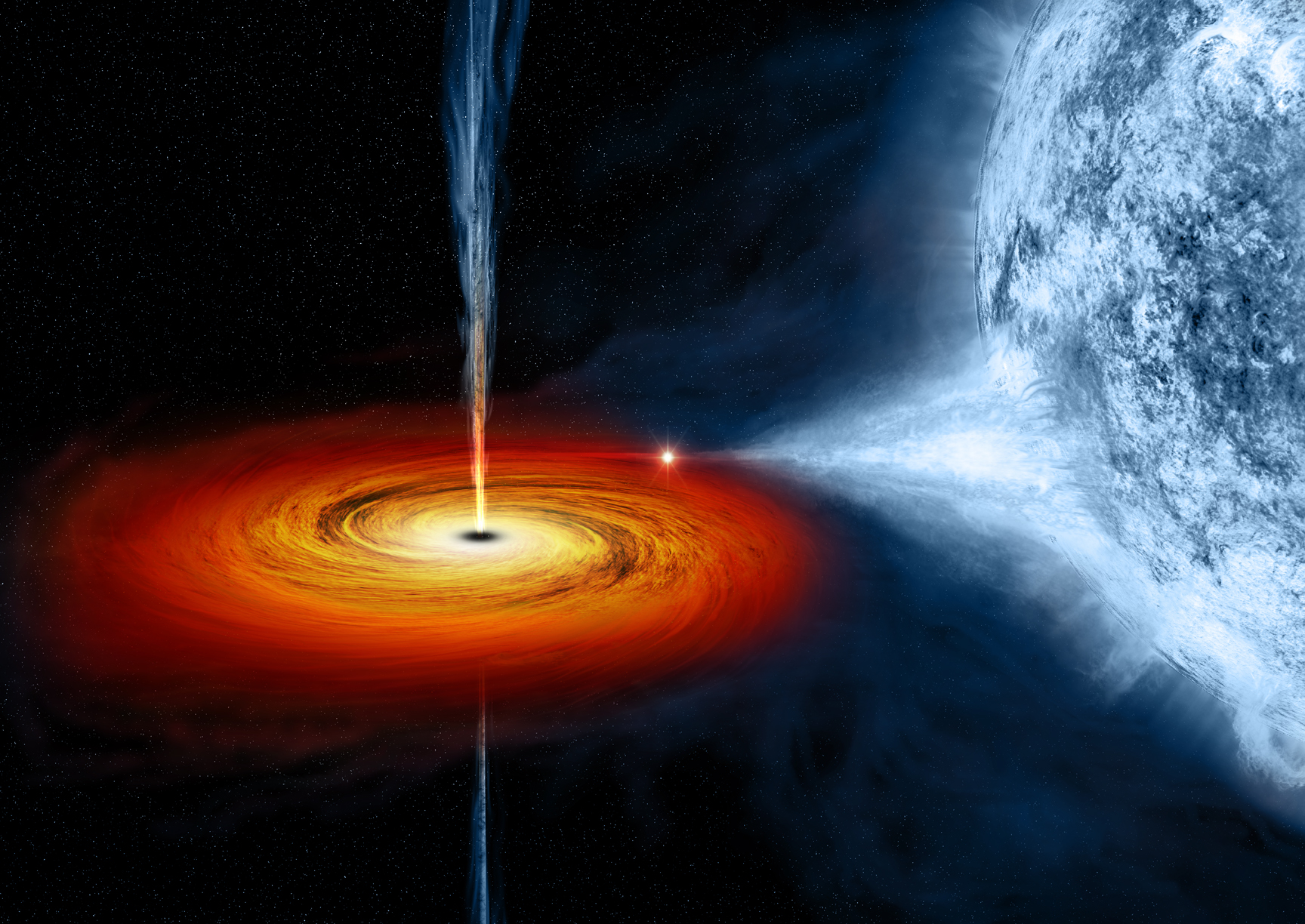 Trous noirs
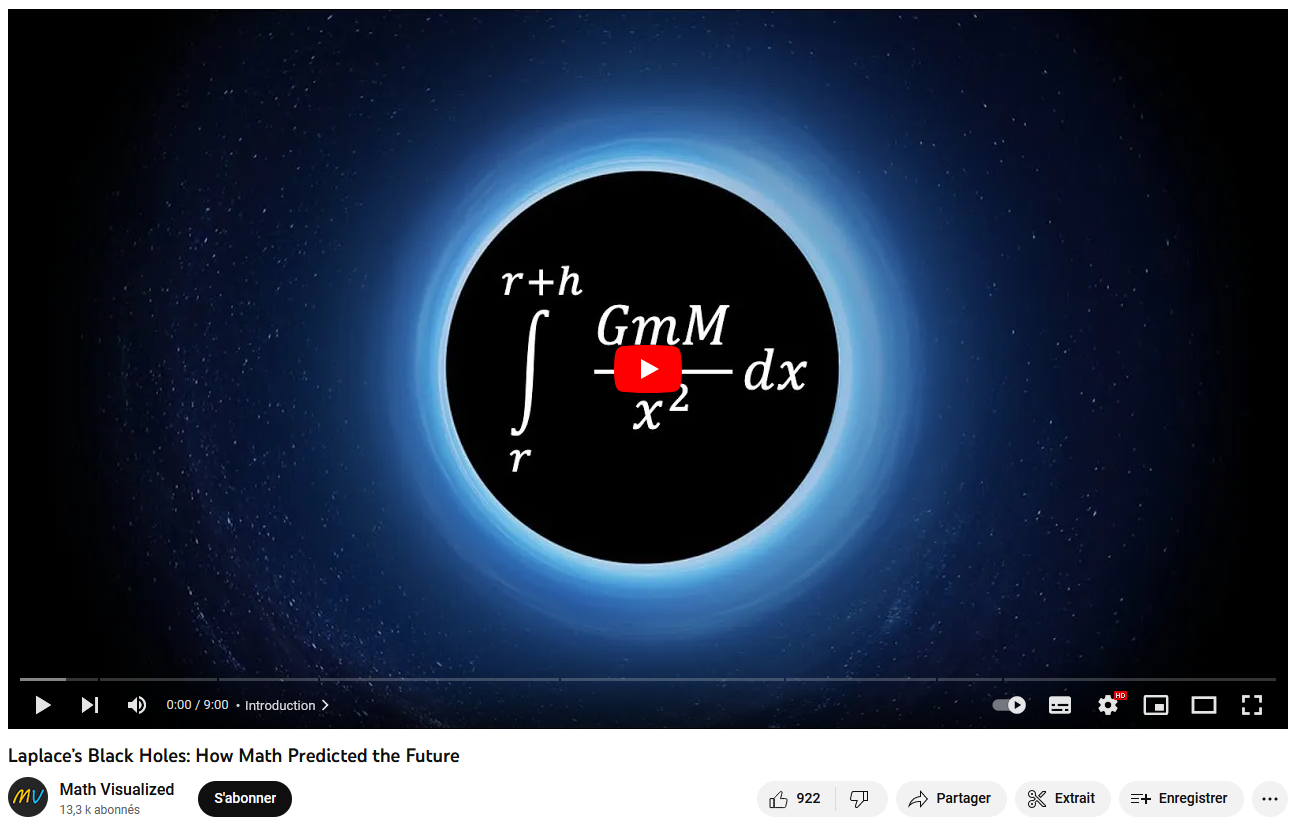 Trous noirs
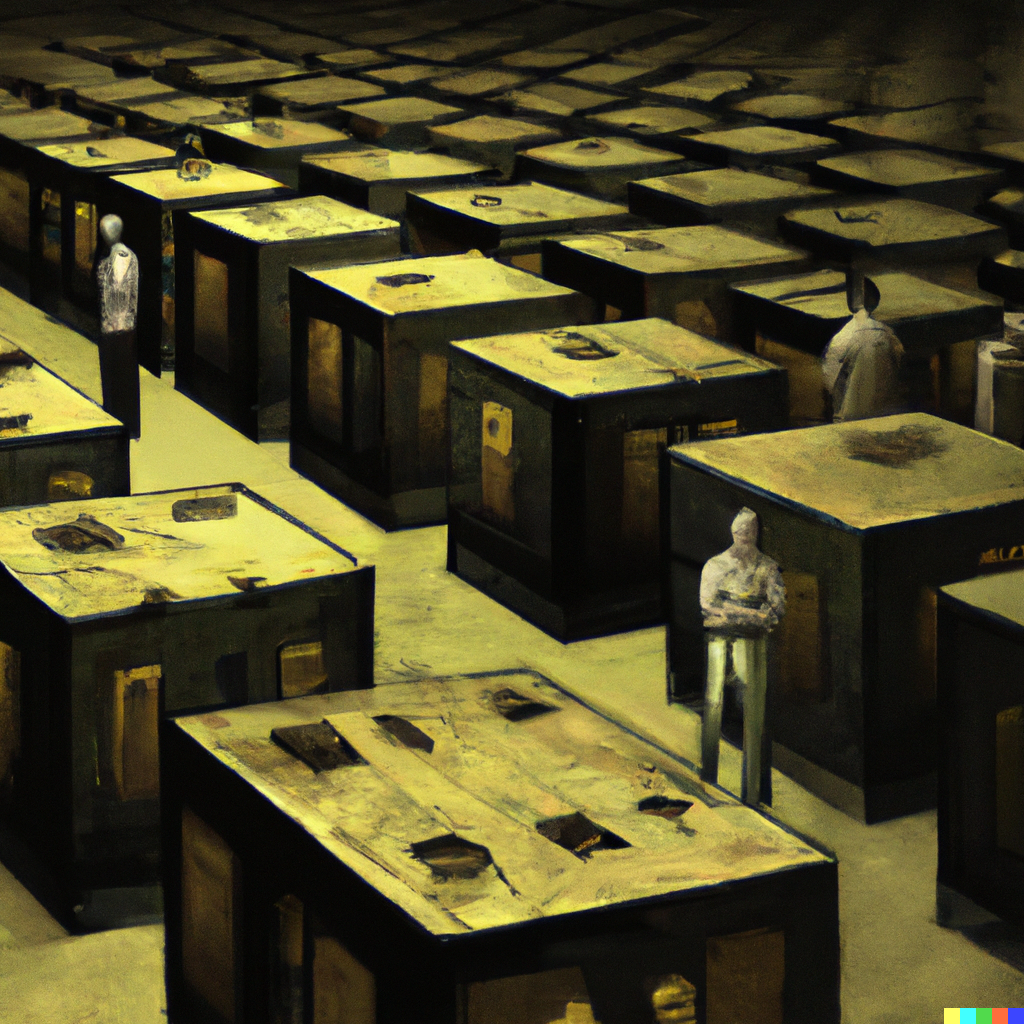 L’énigme des 100 prisonniers
6 mars 2023